オープンキャンパス
４/１６（土）　４/２３（土）
５/１４（土）　６/４（土）
10：30～
お気軽にご参加ください！
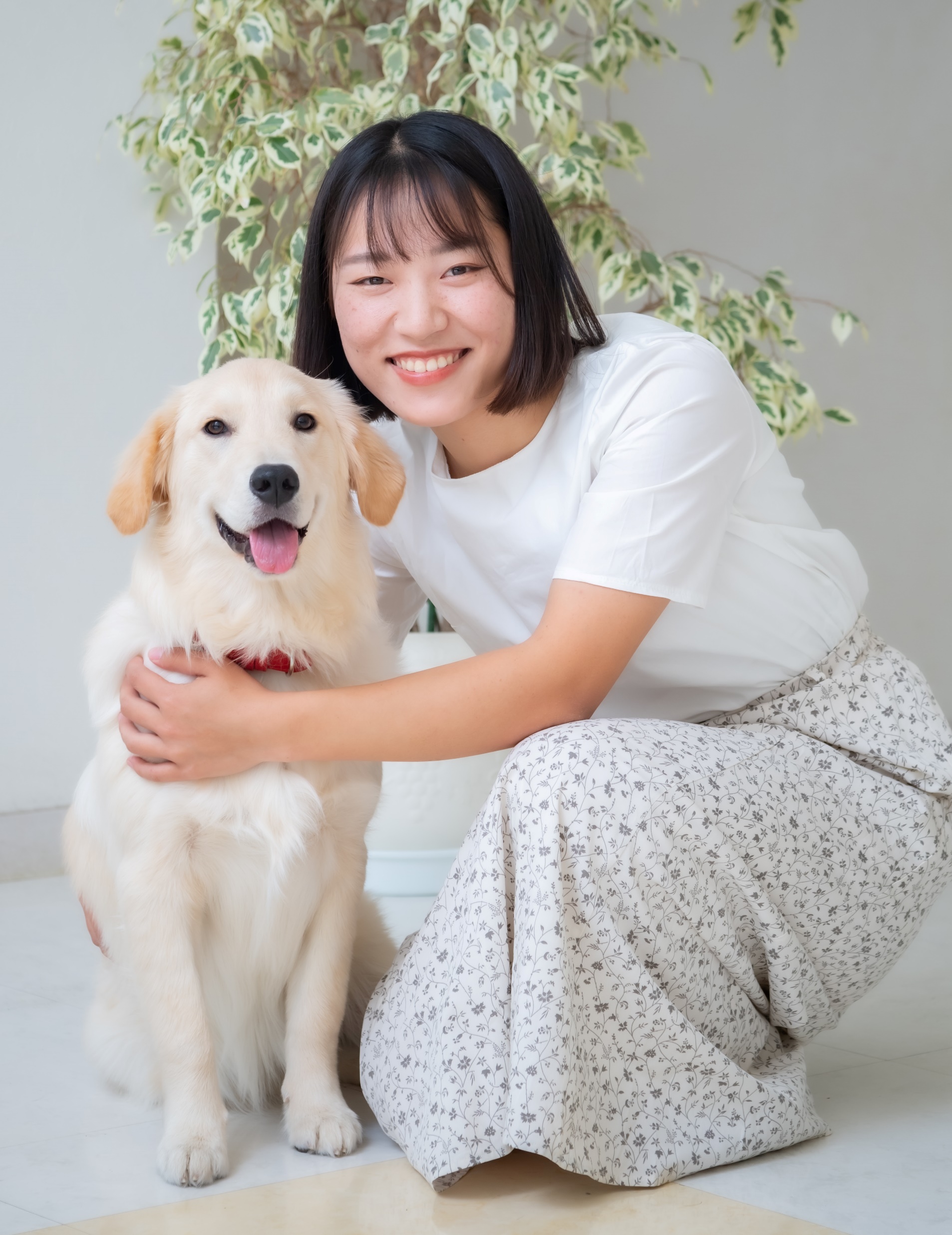